LA HISTORIA DE LA COMPUTADORA INSTITUTO GUADALUPE INSURGENTES
ALUMNO: LUIS ENRIQUE FLORES JUÁREZ
MAESTRA: LUCY TORRES CARBAJAL
Historia de la computadora
Las computadoras, computadores u ordenadores son las herramientas de cálculo más eficientes jamás inventadas. Tienen el suficiente poder de cálculo, autonomía y velocidad de procesamiento para reemplazarnos en muchas tareas, o permitirnos dinámicas de trabajo que nunca antes en la historia habían sido posibles, al punto tal de hacerse hoy en día indispensables.
Estos aparatos se inventaron en el siglo XX, revolucionando para siempre la manera en que entendemos los procesos industriales, las comunicaciones, la sociedad y muchas otras áreas de la vida.
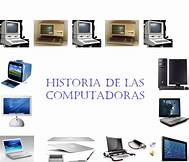 Antecedentes de la computadora
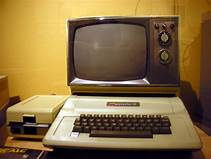 Los antecedentes de la computadora se remontan al año 4.000 a. C. cuando se inventaron las primeras máquinas diseñadas para la aritmética y las primeras reglas de cálculo. Entre ellos se encuentra el ábaco, un importante adelanto en la materia.
Muy posteriormente se crearon inventos más sofisticados, como la máquina de Blaise Pascal (conocida como Máquina de Pascal o Pascalina), creada en 1642. Consistía en una serie de engranajes que permitían realizar operaciones aritméticas mecánicamente. Al mejorarla, en 1671 Gottfried Leibniz dio inicio a las primeras calculadoras, primas cercanas del computador.
Primera generación (de 1940 a 1952)
La generación inicial de computadores inicia con la invención de las primeras máquinas de cálculo automáticas, que podían considerarse propiamente un “computador”. Respondían a la necesidad durante la Segunda Guerra Mundial de descifrar códigos secretos enemigos.
Estaban basadas electrónicamente en válvulas y tubos al vacío. Podían programarse mediante un conjunto de instrucciones simples, que debían suministrarse al sistema a través de tarjetas perforadas de papel o de cartón, como en el invento de Babbage.
Tercera generación (de 1965 a 1971)
El salto a la tercera generación estuvo determinado por la invención de los circuitos integrados: permitieron aumentar a capacidad de procesamiento de las máquinas y por si fuera poco reducir sus costos de fabricación.
Se trataba de circuitos impresos en pastillas de silicio, con pequeños transistores y semiconductores incorporados. Este fue el primer paso hacia la miniaturización de las computadoras.
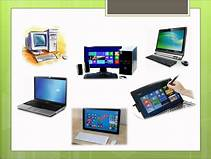 Cuarta generación (de 1972 a 1980)
La paulatina integración de los anteriores componentes electrónicos propició la aparición de los microprocesadores: nuevos circuitos integrados que reúnen todos los elementos fundamentales de la computadora y que empezaron pronto a llamarse chips.
Gracias a ellos, las computadoras podían descentralizar sus operaciones lógico-aritméticas. Por ejemplo, reemplazar la memoria de anillos de silicio por memoria de chips, fue un paso importante hacia la microcomputarización. A esta generación pertenecieron las primeras computadoras personales o PC.
Quinta generación (de 1983 a 2019)
La generación más reciente y vigente hoy en día, presenció la más enorme diversificación en el ámbito de la computadora de toda su historia. Se hizo portátil, liviana y cómoda, e incluso expandió sus fronteras de uso gracias a la posibilidad de las redes informáticas.
El computador ya ni siquiera necesita estar fijo en una habitación, sino que puede viajar en nuestros maletines. Nunca antes la velocidad de procesamiento, la versatilidad y la comodidad convergieron tanto en el mundo de la computadora, permitiéndole fusionarse con los teléfonos (dando nacimiento al Smartphone)
Sexta generación (de 2019 al futuro próximo)
Poco se sabe de la generación de computadores por venir. Los grandes adelantos en materia de inteligencia artificial, computación cuántica y algoritmos de aprendizaje prometen un futuro altamente automatizado y de enormes potenciales industriales. En él la computadora puede dejar de ser un artefacto que nos acompaña y pasar a estar dentro de nuestros propios cuerpos.
bibliografía https://concepto.de/historia-de-la-computadora/ video: https://www.youtube.com/watch?v=AyT-qtwwtJY